Syndemic Approaches in HIV and Hepatitis Programs
Edwin Corbin-GutierrezZakiya Grubbs
Isabel Lechuga
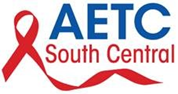 [Speaker Notes: Version date_05 2023]
Conflict of Interest Disclosure
Speakers have nothing to disclose
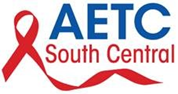 2
Use of Trade/Brand Names
This program is supported by the Health Resources and Services Administration (HRSA) of the U.S. Department of Health and Human Services (HHS) as part of an award totaling $3,132,305, with 0% financed with non-governmental sources. 

The views expressed do not necessarily reflect the official policies of the  Department of Health and Human Services nor does mention of trade names, commercial practices, or organizations imply endorsement by the U.S. Government. Any trade/brand names for products mentioned during this presentation are for training and identification purposes only.
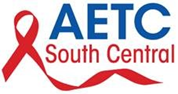 3
[Speaker Notes: NOTE: THIS SLIDE MUST BE INCLUDED IF TRADE AND/OR BRAND NAMES FOR MEDICATIONS ARE USED IN THE PRESENTATION.

IT MAY BE DELETED IF THERE IS NO REFERENCE TO TRADE NAMES, INCLUDING PRESENTATIONS IN WHICH ONLY GENERIC MEDICATION NAMES ARE MENTIONED. 

TRADE NAMES MUST BE PUT IN PARENTHESES AFTER THE GENERIC NAME THE FIRST TIME IT IS MENTIONED - E.G., FLUOXETINE (PROZAC). TRADE NAMES SHOULD ONLY BE MENTIONED FOR THE INITIAL REFERENCE AND THE GENERIC NAME ONLY SHOULD BE USED AFTER THAT. THIS APPLIES EQUALLY TO ALL MEDICATIONS OR PRODUCTS MENTIONED IN THIS PRESENTATION.]
Learning Objectives
Review five innovative strategies to implement syndemic approaches in HIV and viral hepatitis programs

Summarize common challenges when advocating for greater integration across programmatic areas

Discuss the public health lens to the syndemics framework to focus on addressing social and structural drivers of health
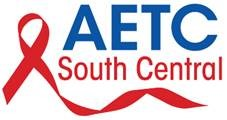 4
[Speaker Notes: PLWH now PWH per HRSA guidance]
ABOUT NASTAD
WHO: A non-partisan non-profit association founded in 1992 that represents public health officials who administer HIV and hepatitis programs in the U.S.
WHERE: National Alliance of State & Territorial AIDS Directors (NASTAD) represents all 50 U.S. states, the District of Columbia, Puerto Rico, the U.S. Virgin Islands, seven local jurisdictions receiving direct funding from the Centers for Disease Control and Prevention (CDC), and the U.S. Pacific Island jurisdictions. 
HOW: We work to advance the health and dignity of people living with and impacted by HIV/AIDS, viral hepatitis, and intersecting epidemics by strengthening governmental public health through advocacy, capacity building, and social justice.
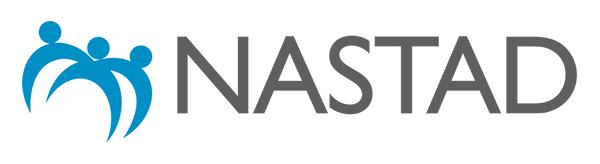 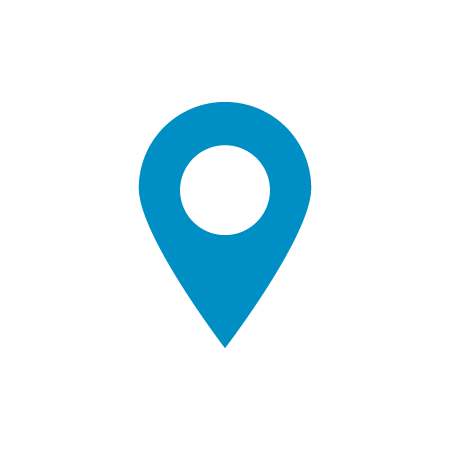 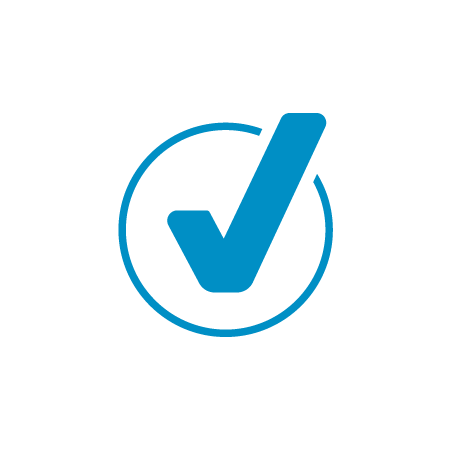 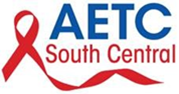 5
[Speaker Notes: NASTAD is a non-partisan, non-profit membership organization representing public health officials that administer HIV and hepatitis programs in the US. We represent all 50 US states, DC, Puerto Rico, the US Virgin Islands and seven local jurisdictions from the CDC and the US Pacific Island Jurisdictions. Our main areas include strengthening governmental public health through advocacy, capacity building, and social justice.]
MISSION
NASTAD’s mission is to advance the health and dignity of people living with and impacted by HIV/AIDS, viral hepatitis, and intersecting epidemics by strengthening governmental public health and leveraging community partnerships.


VISION
NASTAD's vision is a world committed to ending HIV/AIDS, viral hepatitis, and intersecting epidemics.
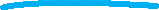 6
[Speaker Notes: NASTAD recently revised its mission and vision; our mission is to advance the health and dignity of people living with and impacted by HIV/AIDS, viral hepatitis, and intersecting epidemics with the vision of a world committed to ending HIV/AIDS, viral hepatitis, and intersecting epidemics]
NASTAD Strategic Plan
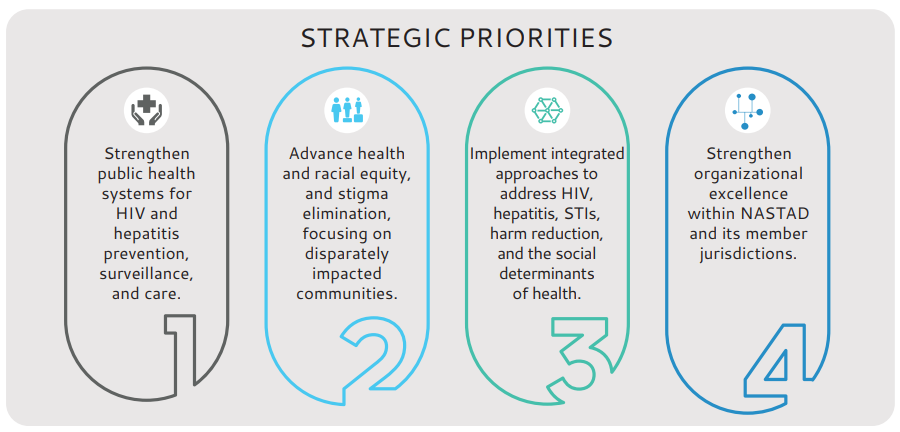 7
NASTAD Strategic Plan, Priority 3
3.1	Build stronger cross-program collaboration activities and partnerships to jointly address HIV, hepatitis, STIs, drug user health, mental health, and housing programs.

3.2	Local, state, and federal policies and guidance encourage and even incentivize innovative awareness, prevention, care, and treatment initiatives that integrate HIV, viral hepatitis, and harm reduction.
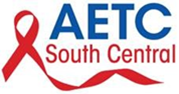 8
NASTAD Strategic Plan, Priority 3
3.3	Harm reduction programs and trauma-informed approaches are more effectively used and supported by public health programs.

3.4	Remove policies that are barriers to achieving the goals of a syndemics approach and break down programmatic siloes.
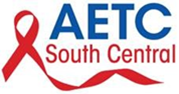 9
What is Syndemic Approaches
“Syndemics are epidemics—of diseases or health conditions, such as viral hepatitis, sexually transmitted infections (STI), substance use, and behavioral health issues—that interact with each other and by that interaction increase their adverse effects on the health of communities that face systematic, structural, and other inequities.”
Division of HIV Prevention. (2023). Division of HIV Prevention Strategic Plan Supplement: An Overview of Refreshed Priorities for 2022-2025. Retrieved February 28, 2023, from https://www.cdc.gov/hiv/division-of-hiv-prevention/strategic-plan/index.html
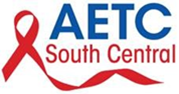 10
Health Equity and Social Determinants of Health
Addressing Social Determinants of Health
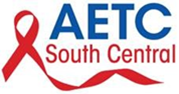 11
Strategy and Organizational Buy-in
Perspective shift from disease-specific to whole-person care
Integrated strategic planning
Re-organization of programs
 Syndemic-focused positions
Identifying opportunities for collaboration
Opportunities
Increased capacity to respond to emerging health needs
Innovation in service provision

Challenges
Funding restrictions
Limited opportunity to change organizational structure and goals
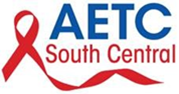 12
Strategy and Organizational Buy-in
13
Community Engagement
Assessing community needs
Centering voices in planning and implementation
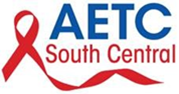 14
Data and Systems
Opportunities
Improved care coordination
Improved data on demographics and risk factors
Improved data quality
Uniform standards for data confidentiality and security

Challenges
Cross-program and agency data-sharing restrictions
Analysis of data using a health equity lens
Data sharing agreements
Data-to-Care activities
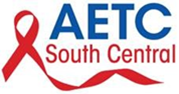 15
Braided Funding and Partnership
Opportunities
Increase funding for under-resourced programs
Private funding opportunities
Funding for social determinants of health and health equity

Challenges
Limitations in the use of local, state, and federal funding
Stigma may impact wide community support
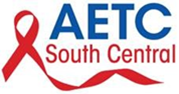 16
Braided Funding and Partnership
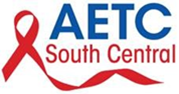 17
Integrated Service Delivery
Increased access to care
Integrated service bundles
Collaboration with non-traditional partners
Trauma-informed approaches

Models:
Low-threshold sexual health sites
Low-threshold treatment clinic in the Safe and Sound Protocol (SSP)
Opportunities
Improved access
Cost-effectiveness
Reduced stigma
Whole-person focus

Challenges
Funding siloes
Staff capacity and knowledge
Availability of resources
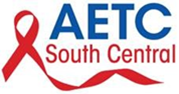 18
Integrated Service Delivery
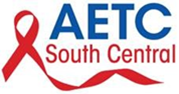 19
Status-Neutral Approaches
Supportive services and person-centered care strategies
Equitable level of care regardless of HIV status
Navigation to improve access to care 
Strategies to address social determinants
Addressing as many health care needs as possible
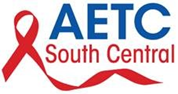 20
The Hepatitis Network for Education and Testing (HepNET) is a network of public health partners, Harm Reductionists, community-based organizations, tribal health organizations, people with lived experience, and healthcare providers. 
HepNET is focused on identifying and addressing the unmet needs of people who inject drugs (PWID) to improve their access to viral hepatitis education, prevention, testing, linkage to care, and treatment.
Implementation Partners: NASTAD, National Viral Hepatitis Roundtable (NVHR) and National Association of County and City Health Officials (NACCHO)
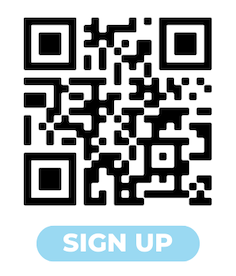 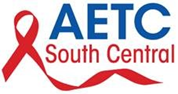 21
Discussion/Questions
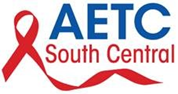 22
References
Division of HIV Prevention. (2023). Division of HIV Prevention Strategic Plan Supplement: An Overview of Refreshed Priorities for 2022-2025. Retrieved February 28, 2023, from https://www.cdc.gov/hiv/division-of-hiv-prevention/strategic-plan/index.html 
HIV AZ. (2023, January 25). The Arizona 2022-2026 HIV/STI/Hep C Integrated Plan. HIVAZ.org. Retrieved February 28, 2023, from https://hivaz.org/the-arizona-2022-2026-hiv-sti-hep-c-integrated-plan/ 
National Governors Association. (2022, June 22). Maximizing Impact: State Strategies to Manage and Prevent HIV, Viral Hepatitis, STDs and TB. https://www.nga.org/publications/maximizing-impact-state-strategies-to-manage-and-prevent-hiv-viral-hepatitis-stds-and-tb/ 
Connecticut Ending the Syndemic Initiative. (2022, May 27). End the Syndemic in CT.  End The Syndemic. https://endthesyndemicct.org/  
California Department of Public Health. (2022). Ending the Epidemics: Addressing HIV, Hepatitis C and STIs in California: Integrated Statewide Strategic Plan. Retrieved February 28, 2023, from https://www.cdph.ca.gov/Programs/CID/DOA/CDPH%20Document%20Library/CDPH_StratPlan2021_FINAL_ADA.pdf 
End the Syndemics Tennessee. (2022). End The Syndemic – Many Voices, One Plan. Retrieved February 28, 2023, from https://endthesyndemictn.org/
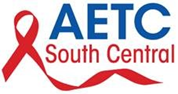 23
References
Valdiserri, R. (2021, April 12). What’s A Syndemic? Hepatitis C Among Injection Drug Users Is An Urgent Example. Health Affairs Forefront. Retrieved March 1, 2023, from https://www.healthaffairs.org/do/10.1377/forefront.20210407.8040/full/  
Indiana Department of Health. (2021). Zero is Possible: Indiana’s Plan to End HIV and Hepatitis C (2021-2030). ZIP IN. Retrieved February 28, 2023, from https://www.zipindiana.org/  
The White House. (2021). National HIV/AIDS Strategy for the United States 2022–2025. Retrieved February 28, 2023, from https://www.hiv.gov/federal-response/national-hiv-aids-strategy/national-hiv-aids-strategy-2022-2025/  
U.S. Department of Health and Human Services. (2021). HIV National Strategic Plan for the United States: A Roadmap to End the Epidemic 2021–2025. Retrieved February 28, 2023, from https://files.hiv.gov/s3fs-public/HIV-National-Strategic-Plan-2021-2025.pdf 
Washington State Department of Health. (2021). Strategy for Integrated Testing & Linkage Services. Retrieved March 1, 2023, from https://doh.wa.gov/sites/default/files/2022-02/150-151-StrategyIntegratedTestingLinkageServices.pdf 
U.S. Department of Health and Human Services. (2020a). Sexually Transmitted Infections National Strategic Plan for the United States, 2021-2025. Retrieved February 28, 2023, from https://www.hhs.gov/sites/default/files/STI-National-Strategic-Plan-2021-2025.pdf  
U.S. Department of Health and Human Services. (2020b). Viral Hepatitis National Strategic Plan for the United States: A Roadmap to Elimination (2021–2025). Retrieved February 28, 2023, from https://www.hhs.gov/hepatitis/viral-hepatitis-national-strategic-plan/index.html
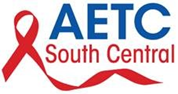 24
Contact Information
Edwin Corbin-Gutierrez
Senior Program Advisor
ecorbin-gutierrez@nastad.org

Rita Isabel Lechuga
Associate Director, Hepatitis
rlechuga@nastad.org

Zakiya Grubbs
Manager, Hepatitis
zgrubbs@nastad.org
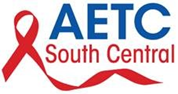 25
SCAETC Social Media
26
Resources
National Clinical Consultation Center http://nccc.ucsf.edu/
HIV Management
Perinatal HIV 
HIV PrEP 
HIV PEP line
HCV Management
Substance Use Management

Present case on ECHO   https://hsc.unm.edu/scaetc/programs-services/echo.html
AETC National HIV Curriculum  https://aidsetc.org/nhc

AETC National Coordinating Resource Center https://targethiv.org/library/aetc-national-coordinating-resource-center-0

Additional trainings scaetcecho@salud.unm.edu

www.SCAETC.org
27
[Speaker Notes: Find an HIV-related topic TeleECHO in your area: https://echo.unm.edu/locations-2/echo-hubs-superhubs-united-states/
IDEA Platform: Infectious Diseases Education & Assessment. https://idea.medicine.uw.edu/
AETC National HIV Curriculum: 6 core modules for self study; regularly updated; CME, CNE
Hepatitis C Online Curriculum: https://www.hepatitisc.uw.edu/
Hepatitis B Online Curriculum: https://www.hepatitisb.uw.edu/
National STD Curriculum: https://www.std.uw.edu/]